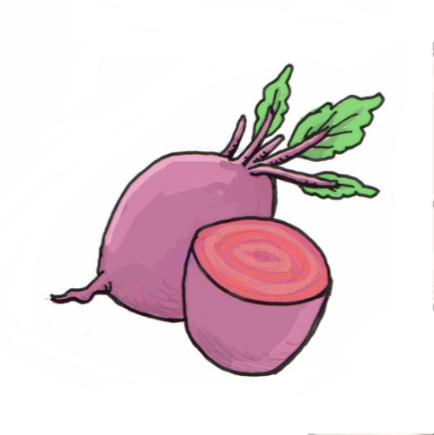 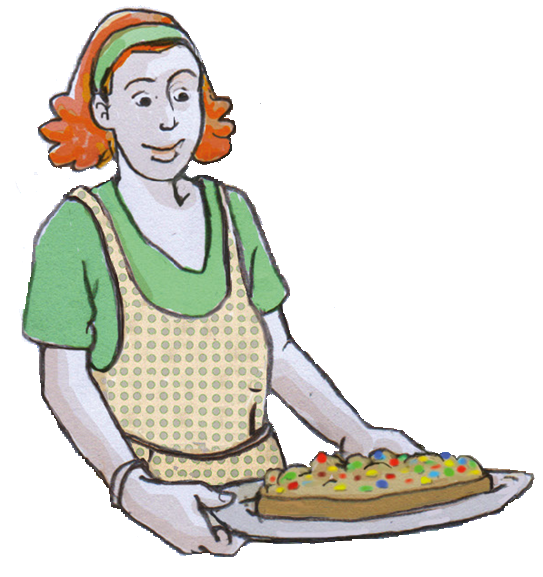 Gâteau de tante Iris
à la betterave, 
à la compte de pommes 
et au chocolat noir
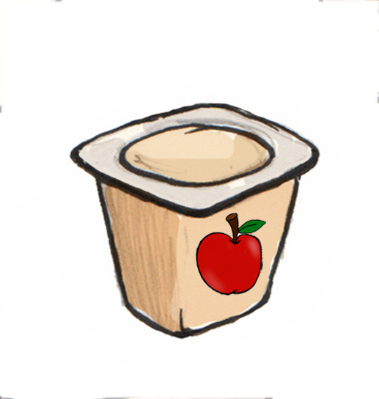 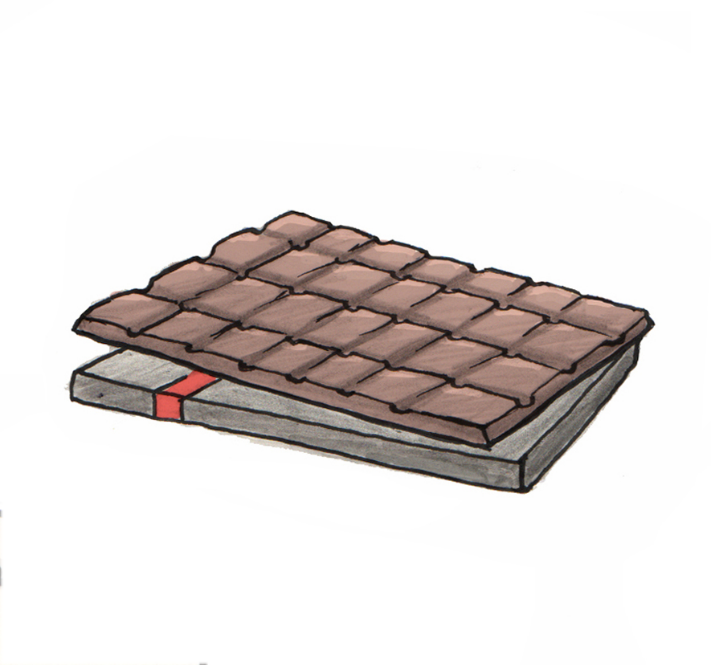 Préchauffez le four à 180°.
Mélangez les œufs, le sucre, la compote et l’arôme vanille et le chocolat fondu.
Mixez la betterave et ajoutez-la.
Ajoutez ensuite la farine, la poudre d’amandes et la levure, mélangez bien.
Versez la pâte dans un moule.
Enfournez 40 minutes.
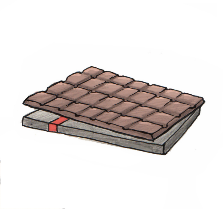 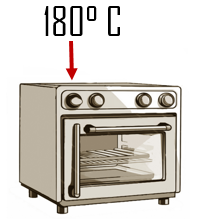 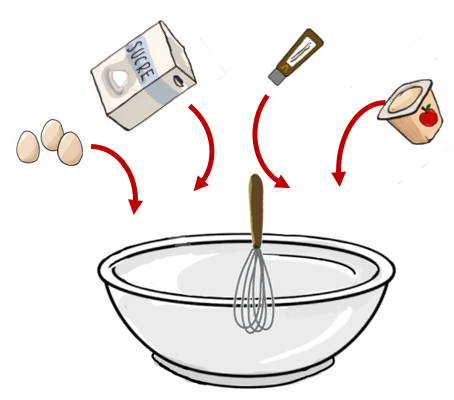 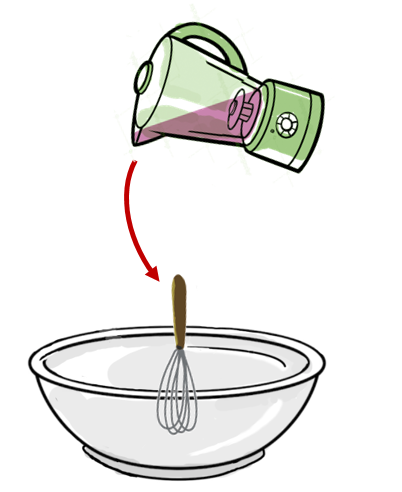 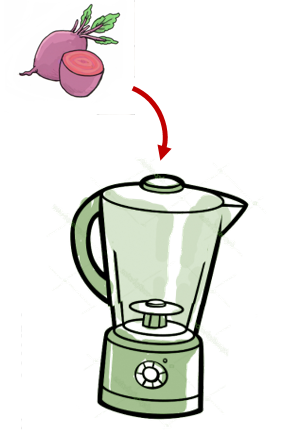 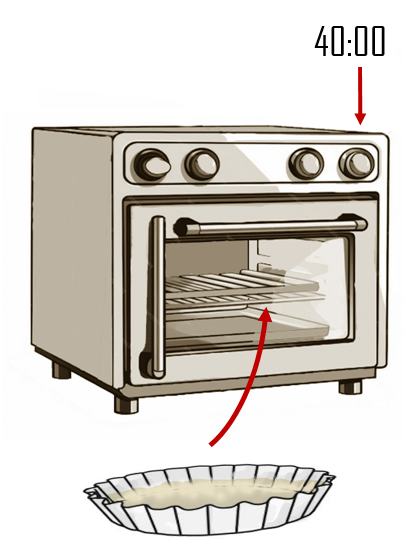 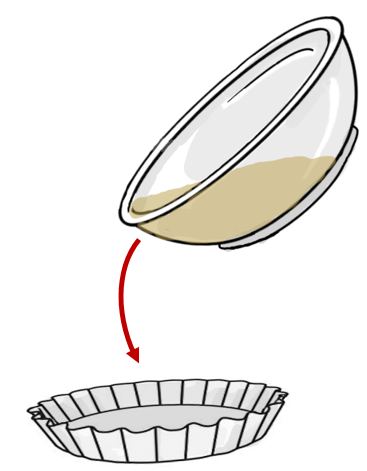